DOA BELAJAR
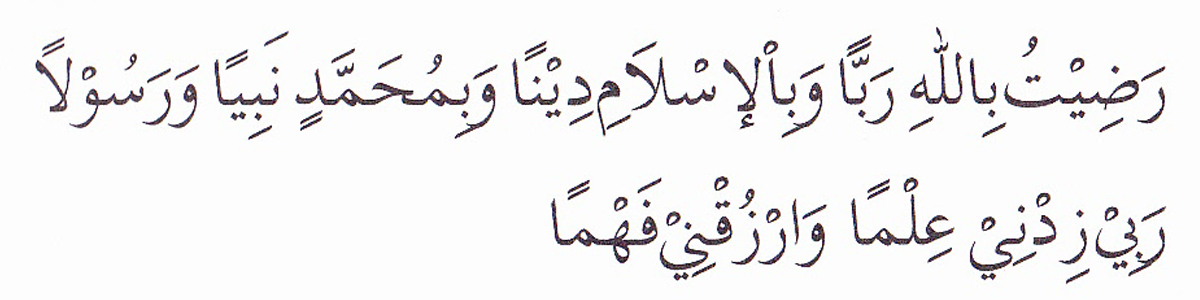 PEMBUKA BELAJAR
“Kami ridho Allah SWT sebagai Tuhanku, Islam sebagai agamaku, dan Nabi Muhammad sebagai Nabi dan Rasul, Ya Allah, tambahkanlah kepadaku ilmu dan berikanlah aku kefahaman”
SILABUS & KONTRAK PERKULIAHANMANAJEMEN STRATEGIS
MUHAMMAD KHOZIN, S.IP, MPA
Dr. SUCI IRIANI SINURAYA, M.Si, MM
Disampaikan pada Kuliah MK Manajemen Strategis
2021
CAPAIAN PEMBELAJARAN
Bekerja sama dan memiliki kepekaan sosial serta kepedulian terhadap masyarakat dan lingkungan (S6)
Menguasai konsep teoritis, metode, dan perangkat analisis fungsi organisasi publik mencakup perencanaan, pelaksanaan, pengarahan, pemantauan, evaluasi dan pengendalian (PP7)
Menguasai konsep dan teknik dalam menyusun rencana strategis pada organisasi dan menjabarkannya dalam rencana operasional (PP8)
mampu bertanggungjawab atas pencapaian hasil kerja kelompok dan melakukan supervisi dan evaluasi terhadap penyelesaian pekerjaan yang ditugaskan kepada pekerja yang berada di bawah tanggungjawabnya (KU 6)
Mampu berkontribusi dalam penyusunan rencana strategis organisasi publik dan menjabarkan rencana strategis menjadi rencana operasional organisasi publik pada level fungsional (KK11)
Bahan Kajian
Silabus dan Kontrak Perkuliahan
Pengertian Manajemen Strategis
Manajemen Strategis Dalam Organisasi Publik
Berfikir Strategis 
Proses Manajemen Strategis
Analisis SWOT
Identifikasi Isu Strategis 
Perumusan Visi, Misi  dan Tujuan Organisasi
Perumusan Sasaran 
Perumusan Arah dan Kebijakan 
Perumusan Program dan Kegiatan  
Pengawasan Strategi
Evaluasi Strategi
Hambatan dalam Perencanaan Strategis
AFTER MIDTERM
Seminar : Renstra 1
Seminar : Renstra 2
Seminar : Renstra 3
Seminar : Renstra 4
Seminar : Renstra 5
Seminar : Renstra 6
Seminar : Renstra 7
Seminar : Renstra 8
Seminar : Renstra 9
Seminar : Renstra 10
Seminar : Renstra 11
Seminar : Renstra 12
Seminar : Renstra 13
Seminar : Renstra 14
Rencana Perkuliahan
Struktur Program 
Teori 14x Pertemuan Teori
Seminar 14x 
Struktur Penilaian 
UAS 26,67%
UTS 26,67 %
Seminar 26,67%
Tugas Akhir 20%
Tugas 
- Individual (Menyusun Renstra Organisasi Kemahasiswaan Masing2)
REFERENSI
Sondang P.Siagian, Manajemen Stratejik, Bumi Aksara, 2016
John M. Bryson, Perencanaan Strategis Bagi Organisasi Sosial, Pustaka Pelajar, 2003
Etika Sabariah, SE, MM, Manajemen Strategis, Pustaka Pelajar, 2016
Freddy Rangkuti, Analisis SWOT Tekik Membedah Kasus Bisnis, Gramedia Pustaka Utama, 1997
Salusu, Pengambilan Keputusan Strategik untuk Organisasi Publik dan Organisasi Non Profit. PT Gramedia Widisarana Indonesia, 2000
Permendagri 86 Tahun 2017
KONTRAK PERKULIAHAN
Kedatangan 
       Datang terlambat max 20 menit, > 20 MenitBoleh masuk namun tidak diabsenkan 
Kehadiran 
       Mengikuti peraturan Universitas 
Penggantian Pertemuan
      Dibuat kesepakatan penggantian kuliah yang kosong 
      Dosen harus ngabari jika kosong
Performance
      Pakaian Sopan dan Rapi, tidak boleh pakai sepatu sandal apalagi sandal  
Larangan 
      - TIDAK BOLEH memegang HP Selama perkuliahan (kecuali denganijin dosen)
      - DILARANG Diskusi sendiri, kecuali orang gila
      - DILARANG NGAJAK NGOBROL temennya, kalau mau ngobrol sendiri tempatkan diri dipojokan
PENUTUP BELAJAR
بِسْمِ اللَّهِ الرَّحْمَنِ الرَّحِيمِ

اَللَّهُمَّ أَرِنَا الْحَقَّ حَقًّا وَارْزُقْنَا اتِّـبَاعَه ُ وَأَرِنَا الْبَاطِلَ بَاطِلاً وَارْزُقْنَا اجْتِنَابَهُ


Ya Allah Tunjukkanlah kepada kami kebenaran sehinggga kami dapat mengikutinya, 
Dan tunjukkanlah kepada kami keburukan sehingga kami dapat menjauhinya.